Eigenvalues and Eigenvectors
Autar   Kaw
Humberto Isaza
http://nm.MathForCollege.com
Transforming Numerical Methods Education for STEM Undergraduates
Eigenvalues and Eigenvectors
http://nm.MathForCollege.com
Objectives
Define eigenvalues and eigenvectors of a square matrix
Find eigenvalues and eigenvectors of a square matrix
Relate eigenvalues to the singularity of a square matrix, and
Use the power method to numerically find the largest eigenvalue in magnitude of a square matrix and the corresponding eigenvector.
Eigenvalue
What does eigenvalue mean?
The word eigenvalue comes from the German word Eigenwert where Eigen means characteristic and Wert means value. However, what the word means is not on your mind! You want to know why I need to learn about eigenvalues and eigenvectors. Once I give you an example of an application of eigenvalues and eigenvectors, you will want to know how to find these eigenvalues and eigenvectors.
m2
m1
x1
x2
Physical example
k
k
Physical example (cont.)
Then by applying Newton’s 2nd and 3rd law of motion to develop a force-balance for each mass we have
and
Rewriting the equations, we have
and
Let
which gives,
and
Physical example (cont.)
From vibration theory, the solutions can be of the form
Where
= amplitude of the vibration of mass ,
= frequency of vibration,
= phase shift.
Then
Physical example (cont.)
Substituting      and              in equations,
and
gives
and
or
and
Physical example (cont.)
Substituting      and             in equations,
and
gives
and
or
and
In matrix form, these equations can be rewritten as
Physical example (cont.)
Let
In the above equation,       is the eigenvalue and       is the eigenvector corresponding to        .  As you can see, if we know       for the above example we can calculate the natural frequency of the vibration
Physical example (cont.)
Why are the natural frequencies of vibration important?  Because you do not want to have a forcing force on the spring-mass system close to this frequency as it would make the amplitude     very large and make the system unstable.
General definition of eigenvalues and eigenvectors of a square matrix
What is the general definition of eigenvalues and eigenvectors of a square matrix?
If       is a              matrix, then               is an eigenvector of          if
where      is a scalar and              . The scalar      is called the eigenvalue of and        is called the eigenvector corresponding to the eigenvalue     .
How do I find eigenvalues of a square matrix?
To find the eigenvalues of a  n    n  matrix       , we have
Now for the above set of equations to have a nonzero solution,
How do I find eigenvalues of a square matrix? (cont.)
This left hand side can be expanded to give a polynomial in     solving the above equation would give us values of the eigenvalues.  The above equation is called the characteristic equation of       .
For a                   matrix, the characteristic polynomial of      is of degree      as follows
giving
Hence. this polynomial has n roots
Example 1
Find the eigenvalues of the physical problem discussed in the beginning of this chapter, that is, find the eigenvalues of the matrix
Solution
Example 1 (cont.)
So the eigenvalues are 3.421 and 0.3288.
Example 2
Find the eigenvectors of
Solution
The eigenvalues have already been found in Example 1 as
Let
be the eigenvector corresponding to
Example 2 (cont.)
Hence
If
then
Example 2 (cont.)
The eigenvector corresponding to                    then is,
The eigenvector corresponding to                     is
Similarly, the eigenvector corresponding to                       is
Example 3
Find the eigenvalues and eigenvectors of
Solution
The characteristic equation is given by
Example 3 (cont.)
The roots of the above equation are
Note that there are eigenvalues that are repeated.  Since there are only two distinct eigenvalues, there are only two eigenspaces.  But, corresponding to  = 0.5 there should be two eigenvectors that form a basis for the eigenspace.
To find the eigenspaces, let
Example 3 (cont.)
Given
then
For   = 0.5 ,
Solving this system gives
Example 3 (cont.)
So
So the vectors         and        form a basis for the eigenspace for the eigenvalue
Example 3 (cont.)
For
Solving this system gives
The eigenvector corresponding to          is
Hence the vector            is a basis for the eigenspace for the eigenvalue of
Theorems of eigenvalues and eigenvectors
Theorem 1:  If         is a           triangular matrix – upper triangular, lower triangular or diagonal, the eigenvalues of         are the diagonal entries of        .

Theorem 2:            is an eigenvalue of         if         is a singular (noninvertible) matrix.

Theorem 3:        and        have the same eigenvalues.

Theorem 4:  Eigenvalues of a symmetric matrix are real.

Theorem 5:  Eigenvectors of a symmetric matrix are orthogonal, but only for distinct eigenvalues.

Theorem 6:               is the product of the absolute values of the eigenvalues of
Example 4
What are the eigenvalues of
Solution
Since the matrix       is a lower triangular matrix, the eigenvalues of        are the diagonal elements of       . The eigenvalues are
Example 5
One of the eigenvalues of
is zero.  Is          invertible?
Solution
is an eigenvalue of        , that implies         is singular and is not invertible.
Example 6
Given the eigenvalues of
are
What are the eigenvalues of         if
Example 6 (cont.)
are the same.  Hence eigenvalues of
also are
Solution
Since                 , the eigenvalues of           and         are the same. Hence eigenvalues of         also are
Example 7
Given the eigenvalues of
are
Calculate the magnitude of the determinant of the matrix.
Example 7 (cont.)
Solution
Since
Finding eigenvalues and eigenvectors numerically
How does one find eigenvalues and eigenvectors numerically?
One of the most common methods used for finding eigenvalues and eigenvectors is the power method.  It is used to find the largest eigenvalue in an absolute sense.  Note that if this largest eigenvalues is repeated, this method will not work.  Also this eigenvalue needs to be distinct.  The method is as follows:
Finding eigenvalues and eigenvectors numerically (cont.)
Assume a guess             for the eigenvector in                        equation.
      one of the entries of            needs to be unity.


2.  Find 



3.  Scale           so that the chosen unity component remains unity



4.  Repeat steps (2) and (3) with 
                                     to get


5. Repeat the steps 2 and 3 until the value of the eigenvalue converges.
Finding eigenvalues and eigenvectors numerically (cont.)
If        is the pre-specified percentage relative error tolerance to which you would like the answer to converge to, keep iterating until
where the left hand side of the above inequality is the definition of absolute percentage relative approximate error, denoted generally by   A pre-specified percentage relative tolerance of                Implies at least     significant digits are current in your answer.  When the system converges, the value of    is the largest (in absolute value) eigenvalue of       .
Example 8
Using the power method, find the largest eigenvalue and the corresponding eigenvector of
Example 8 (cont.)
Solution
Assume
Example 8 (cont.)
We will choose the first element of           to be unity.
Example 8 (cont.)
The absolute relative approximate error in the eigenvalues is
Example 8 (cont.)
Conducting further iterations, the values of       and the corresponding eigenvectors is given in the table below
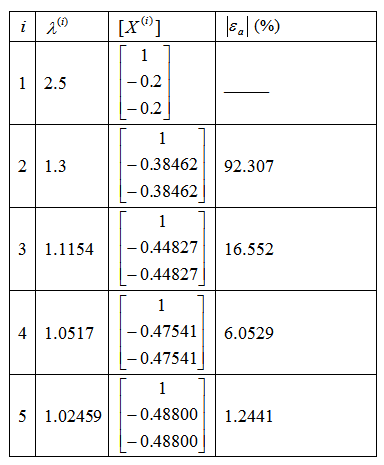 Example 8 (cont.)
The exact value of the eigenvalue is 


and the corresponding eigenvector is
Keyterms
Eigenvalue
Eigenvectors
Power method